Возможности ПАО Сбербанк по финансированию и поддержке деятельности компаний-участников Кластера
И.А. Гаранян
Управляющий Дмитровским отделением
Северного Головного отделения
Среднерусского банка ПАО Сбербанк

13 декабря 2016
Сбербанк сформировал солидный фундамент для новых потребностей клиентов
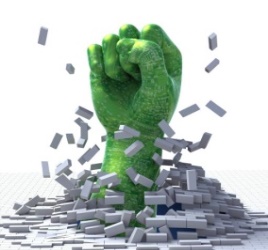 За последние годы мы совершили технологический прорыв - это возможность для роста дистанционного обслуживания
Централизация ИТ-платформ
Централизация поддерживающих и сервисных функций
Интеграция с партнерами(1С, ФНС, ФТС и т.д.)
Обслуживание 17x7
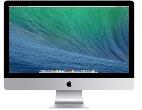 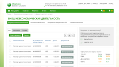 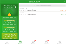 Платежи – 99,9%
Депозит – 99,84% открытий
Онлайн-резервирование счета + дистанционное открытие второго счета – 99,8%
Зачисление на р/с при самоинкассации – 90,2% операций
Корпоративная карта – 89,9% операций 
E-invoicing с банком – 89,7% клиентов
Конверсионные операции – запустили в апреле 2016
1С-бухгалтерия – запустили в июне 2016
Уже сегодня большинство операций и продуктов в КБ можно оформлять без визита в банк
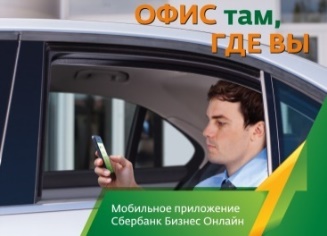 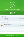 Сбербанк Бизнес Онлайн – 1,35 млн. активных клиентов
Мобильные приложения Сбербанк Бизнес Онлайн на планшете/смартфоне – 89 тыс. клиентов
Контакт-центры (консультации и сервис)
Видеоконсультант и онлайн-чат
Мы развиваем дистанционную работу с клиентами
Бизнес-проект
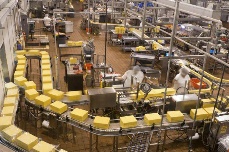 Заемщик
ЮЛ (резидент РФ), Индивидуальный предприниматель
Цель кредитования
Инвестиции в развитие новых и текущих направлений деятельности, в том числе:
приобретение основных средств; 
выполнение монтажных работ;
финансирование сделок по купле-продаже предприятий;
Особенности кредитования
Ставка от 10,60%
Сумма от 2,5 млн. руб до 200 млн. руб
Срок кредита
До 120 месяцев
Обеспечение
Обеспечение активами компании, в том числе приобретаемыми и поручительство собственников бизнеса
Кредитные средства перечисляются на счет заемщика:расчетный счет юридического лица или индивидуального предпринимателя.
Варианты господдержки
Гарантии АО «Федеральная корпорация по развитию малого и среднего предпринимательства», госгарантии субъектов РФ/ муниципальных образований, поручительство гарантийных фондов
предоставляется индивидуальным предпринимателям и малым предприятиям с годовой выручкой не более 400 млн рублей.
Оборотное кредитование
Воспользуйтесь финансовыми услугами надежного партнера – Сбербанка России. С кредитом «Бизнес-Оборот» и «Бизнес-овердрафт» Вы получите возможность на привлекательных условиях пополнить оборотные средства Вашей компании, осуществить текущие расходы, а также реализовать планы по развитию Вашего бизнеса.
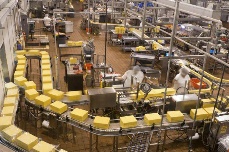 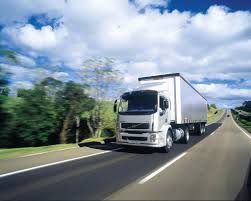 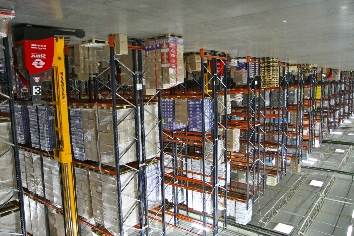 Заемщик
ЮЛ (резидент РФ), Индивидуальный предприниматель
Цель кредитования
приобрести сырье и полуфабрикаты для производства;
пополнить товарные запасы;
осуществить текущие расходы в рамках вашего бизнеса;
сформировать гарантийные взносы на участие в тендерах;
погасить текущую задолженность перед другими банками
Особенности кредитования
Ставка от 10,60%
Сумма от 150 тыс. руб
Срок кредита
До 48 месяцев
Обеспечение
Обеспечение активами компании и поручительство собственников бизнеса
Кредитные средства перечисляются на счет заемщика:расчетный счет юридического лица или индивидуального предпринимателя.
Варианты господдержки
Гарантии АКГ, госгарантии субъектов РФ/ муниципальных образований, поручительство гарантийных фондов
предоставляется индивидуальным предпринимателям и малым предприятиям с годовой выручкой не более 400 млн рублей.
Инвестиционное финансирование
Воспользуйтесь финансовыми услугами надежного партнера – Сбербанка России. С кредитом «Бизнес-Инвест», «Бизнес-Недвижимость», «Бизнес-Авто», «Бизнес-Актив», у Вас появится возможность на привлекательных условиях профинансировать приобретение имущества, проведение ремонта или строительства для Вашего бизнеса. Также с кредитом «Бизнес-Инвест» Ваше предприятие может получить возможность рефинансировать текущую задолженность перед другими банками/лизинговыми компаниями
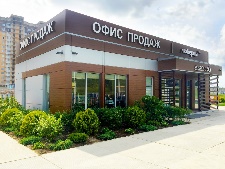 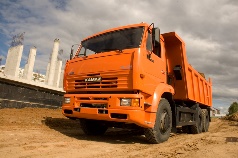 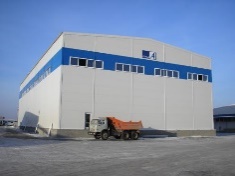 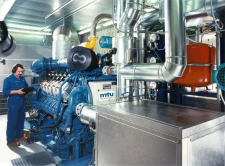 Заемщик
ЮЛ (резидент РФ), Индивидуальный предприниматель
Цель кредитования
приобретение основных средств для бизнеса;
осуществление модернизации производства;
осуществление текущего ремонта основных активов бизнеса,
погашение текущей задолженности перед другими банками/лизинговыми компаниями.
Особенности кредитования
Погашение основного долга по кредиту осуществляется ежемесячно равными долями или в соответствии с индивидуальным графиком (при наличии сезонности в бизнесе), погашение процентов по кредиту осуществляется ежемесячно.
До 120 месяцев
Срок кредита
Обеспечение активами компании, в том числе приобретаемыми, и поручительство собственников бизнеса
Обеспечение
Варианты господдержки
Гарантии АКГ, госгарантии субъектов РФ/ муниципальных образований, поручительство гарантийных фондов
Преимущества кредитования  в рамках программы на приобретение техники белорусского производства:
оплата Правительством Республики Беларусь части суммы процентов за пользование кредитом в размере ставки рефинансирования на дату заключения кредитного договора;
финансирование под различные виды обеспечения, в том числе под залог приобретаемой техники;
надежные поставщики техники и оборудования.
Для участников тендеров
Бизнес-гарантия
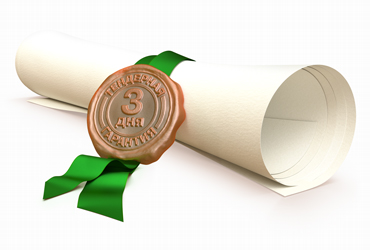 С продуктом «Бизнес-Гарантия» Сбербанка России Вы сможете получить средства на дополнительное обеспечение исполнения Вашей компанией обязательств по сделке в виде гарантий Банка.
Преимущества продукта «Бизнес-Гарантия»:
возможность предоставления гарантий без имущественного обеспечения на сумму до 4 млн. рублей;
предоставление тендерных гарантий и гарантий исполнения обязательств по контракту в рамках 44-ФЗ и 223-ФЗ на сумму до 15,0 млн.рублей без залога и поручительства;
экспресс-оценка Принципала и минимальный пакет документов при оформлении тендерных гарантий и гарантий исполнения обязательств по контракту в рублях РФ;
экспресс-оценка Принципала при оформлении гарантий под залог векселей/депозитных сертификатов ПАО Сбербанк;
имущество, передаваемое в залог, не подлежит обязательному страхованию.
Бизнес-контракт
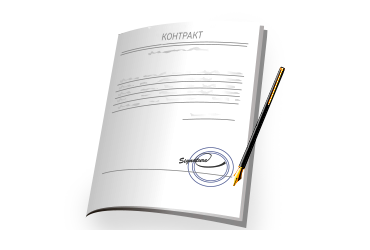 Воспользуйтесь финансовыми услугами надежного партнера — Сбербанка России.
С помощью кредита «Бизнес-контракт» у Вас появится возможность на привлекательных условиях:
профинансировать исполнение или рефинансировать затраты на исполнение государственных контрактов;
профинансировать исполнение или рефинансировать затраты на исполнение экспортных контрактов;
профинансировать исполнение или рефинансировать затраты на исполнение контрактов внутреннего рынка;
рефинансировать кредиты других банков на исполнение государственных контрактов или контрактов внутреннего рынка.
Лизинговые сделки на льготных условиях
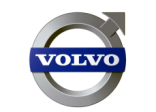 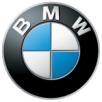 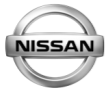 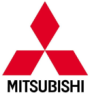 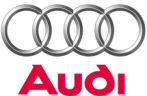 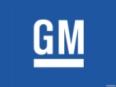 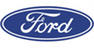 Работая со Сбербанком, Вы получаете возможность обслуживаться не только по лизингу, но и по всему спектру банковских услуг
Имущество в лизинге от Сбербанка не находится в залоге у других банков и никогда не будет изъято из-за проблем лизинговой компании
Ведущие автопроизводители Коммерческого, Грузового, Легкового транспорта предоставляют специальные условия по приобретению ТС и специальной техники для ЗАО «Сбербанк Лизинг».
Скидки автопроизводителей для ЗАО «Сбербанк Лизинг» синхронизированы со скидками производителей для ПАО Сбербанк
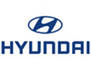 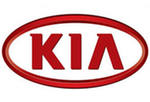 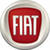 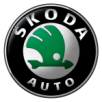 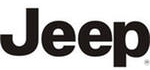 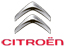 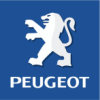 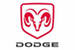 Проектное финансирование
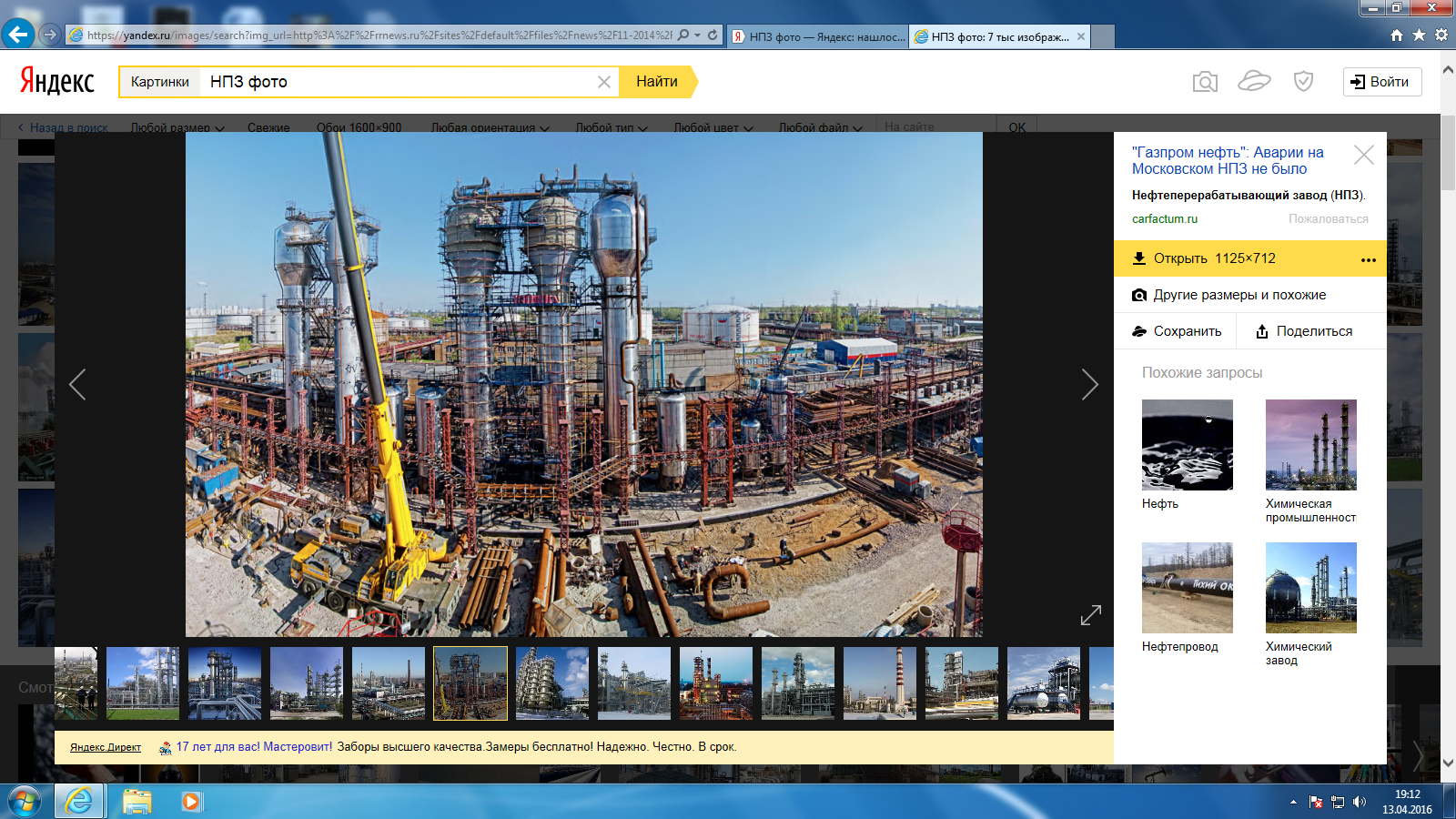 Заемщик
ЮЛ (резидент РФ), на балансе которого реализуется Проект
Цель кредитования
Приобретение движимого / недвижимого имущества
 Финансирование СМР
 Формирование оборотного капитала в рамках Проекта
 Возмещение ранее понесенных инвест. затрат
До 10 лет
Срок кредита
Доля собственного участия в Проекте
Не менее 30% от бюджета Проекта
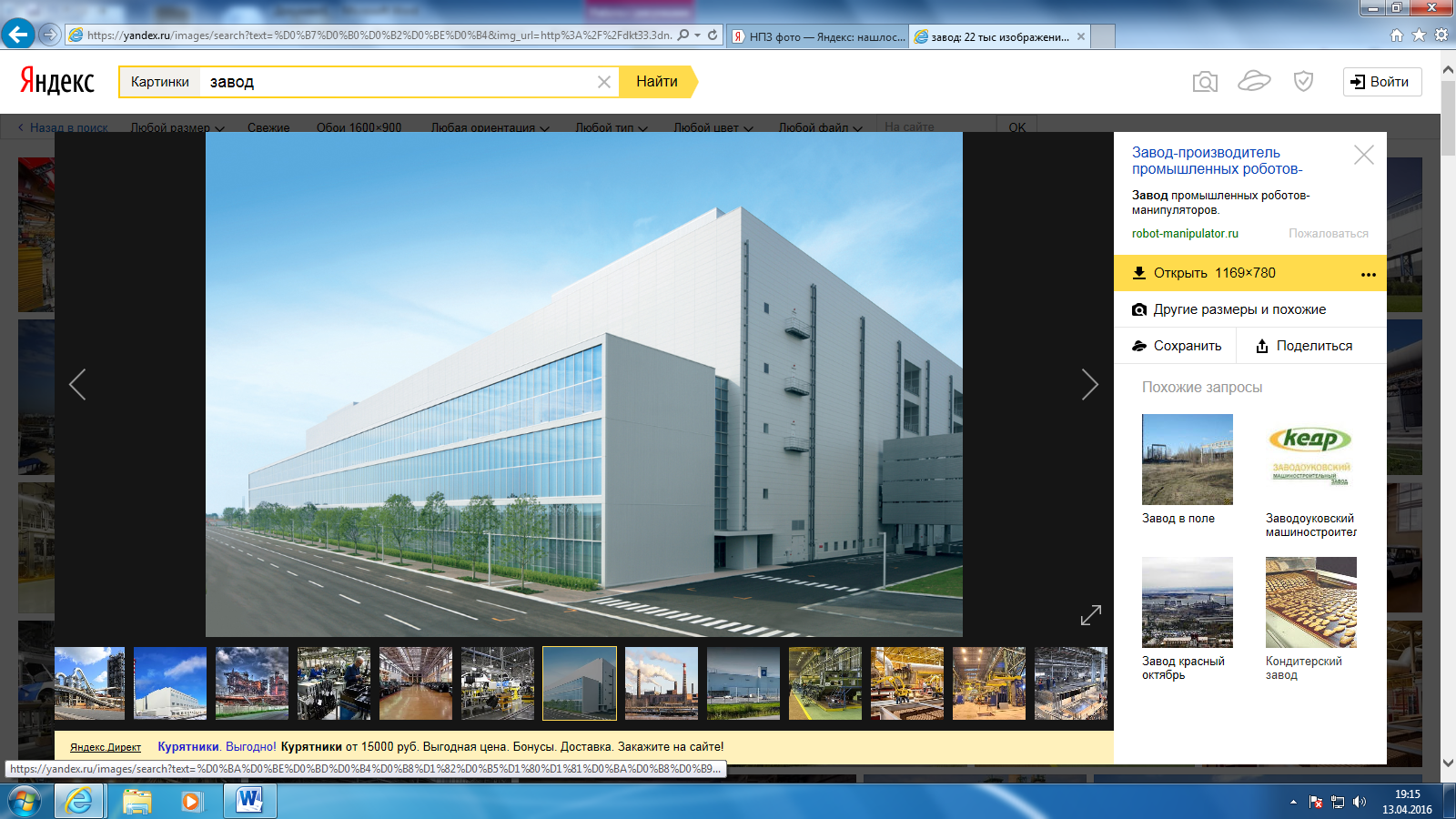 Место реализации – РФ, Используются только апробированные технологии, Банк – единственный кредитор Проекта, Подтверждено наличие  собственных средств. Бизнес-план, подтверждает финансовую состоятельность Проекта
Требования к проекту
Обеспечение
Полное обеспечение активами и/или поручительствами предприятий с достаточной кредитоемкостью
Субсидии ставки/затрат, Гарантии МСП, госгарантии субъектов РФ / муниципальных образований, Поручительство гарантийных фондов, софинансирование, предоставление залогового имущества
Варианты господдержки
Базовые условия входа Банка в проект
Возможное участие
Субъекта, Муниципального образования
Требования к проекту
Помощь в привлечении апробированных технологий;
Содействие в подготовке проектно-сметной документации, получении разрешений, согласований, заключений, экспертиз по проекту;
Содействие в получении / финансировании маркетинговых / инжиниринговых / юридических  экспертиз по проекту.
1. ОПЫТ ИНИЦИАТОРОВ В РЕАЛИЗАЦИИ АНАЛОГИЧНЫХ ПРОЕКТОВ
Успешно реализован ≥1 подобных проектов
Подтвержден маркетинг
Есть административный ресурс
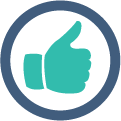 Снижение доли собственных средств вследствие уменьшения общей стоимости проекта (бюджетное финансирование части затрат на создание инженерной инфраструктуры проекта);
Предоставление подходящего земельного участка с минимальной арендной ставкой на срок, превышающий срок  кредитования;
Возмещение части затрат из бюджетов разных уровней.
2. НАЛИЧИЕ СОБСТВЕННЫХ СРЕДСТВ
Уставный капитал/ Субординированный займ 
30% бюджета проекта
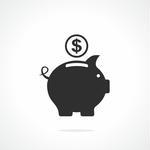 Субсидирование процентных ставок;
Снижение налогового бремени / налоговые льготы на инвестиционной и эксплуатационной фазах (в части местных и региональных налогов), что высвобождает средства предприятия на уплату процентов
3. РЕГРЕСС НА  ДЕЙСТВУЮЩИЙ БИЗНЕС (НАЛИЧИЕ СРЕДСТВ ДЛЯ УПЛАТЫ %% НА ИНВЕСТ ФАЗЕ)
Поручительство  действующего бизнеса
Вексель Сбербанка на сумму % на инвест. фазе
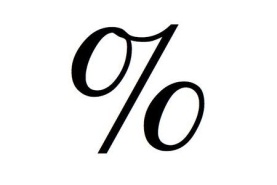 Гарантия Федеральной корпорации по развитию МСП (бывшая АКГ)  в размере не более 50-70% от суммы кредита (70% при наличии государственной гарантии);
Гарантии Субъектов, Муниципалитетов, учтенные в бюджете;
Привлечение Московского областного гарантийного фонда (для МСП).
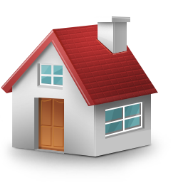 4. ДОПОЛНИТЕЛЬНЫЕ ЗАЛОГИ
Имущество, не связанное с проектом
Обеспеченность 100%
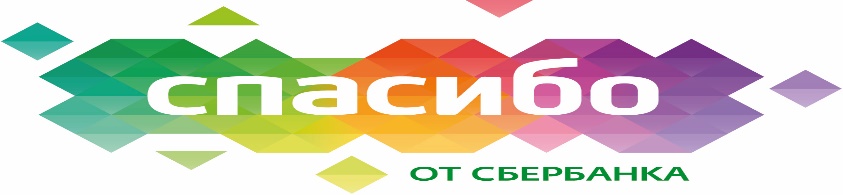 Зарплатный проект
Зарплатный проект – это современный и удобный инструмент выплаты заработной платы на счет банковской карты, который поможет Вам сократить расходы и трудозатраты Вашей компании по выплате заработной платы, предоставит возможность Вашим сотрудникам оценить современные банковские технологии и воспользоваться банковскими услугами на льготных условиях.
Сокращение затрат на получение наличных денежных средств для выплаты заработной платы
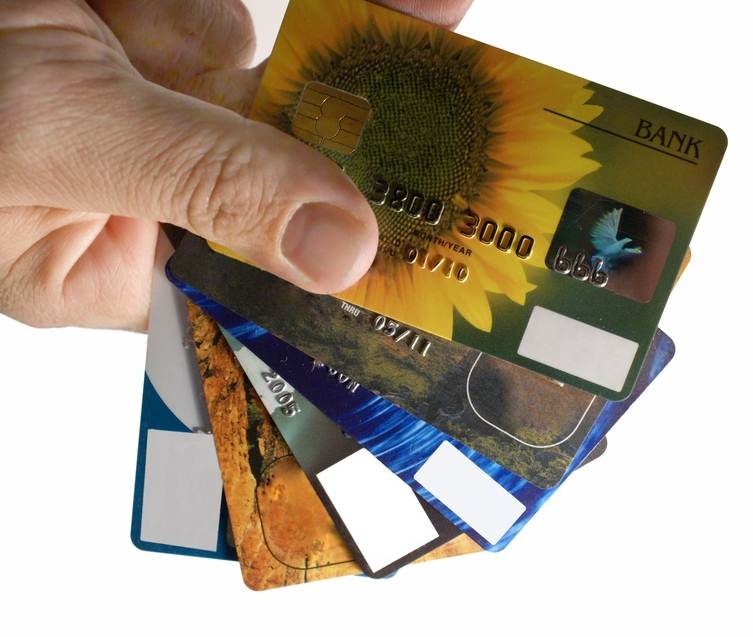 Льготное обслуживание в рамках 
«Зарплатного проекта»
Бонусная программа «Спасибо от СБЕРБАНКА»
Возможность зачисление средств со счета на карты сотрудника  через СББОЛ за 15 минут
Закрепление за каждым сотрудником компании персонального менеджера
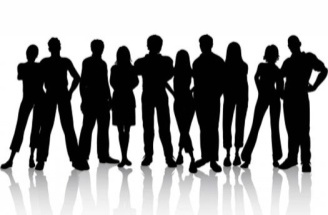 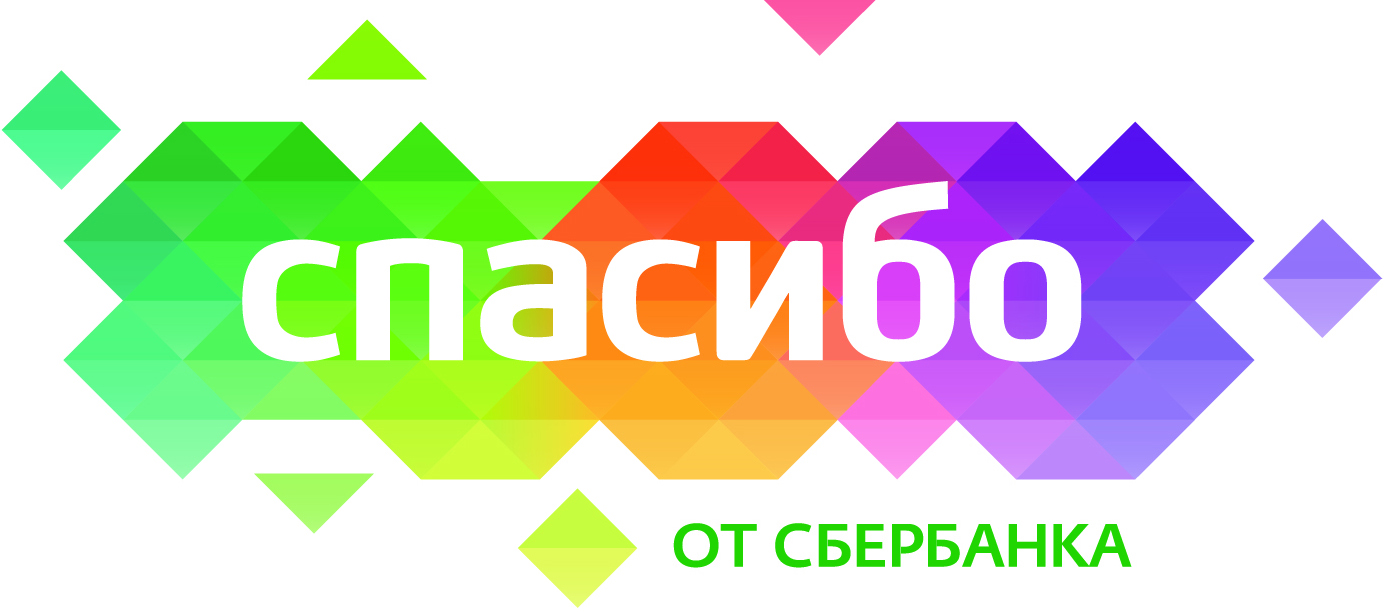 Зачисление происходит через Сбербанк Бизнес Онлайн
Контактная информация
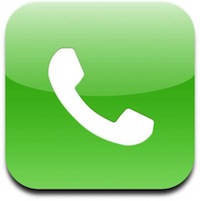 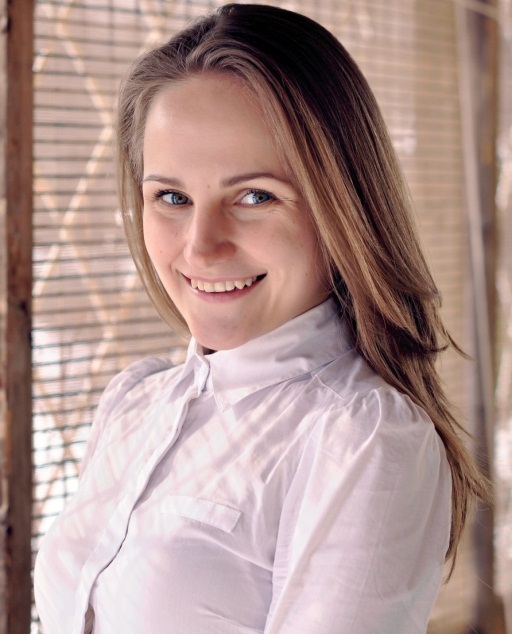 Управляющий
Ирина Гаранян
 8-910-402-15-57
iagaranyan@sberbank.ru
«Объединяясь, развиваемся»